Социальная мобильность
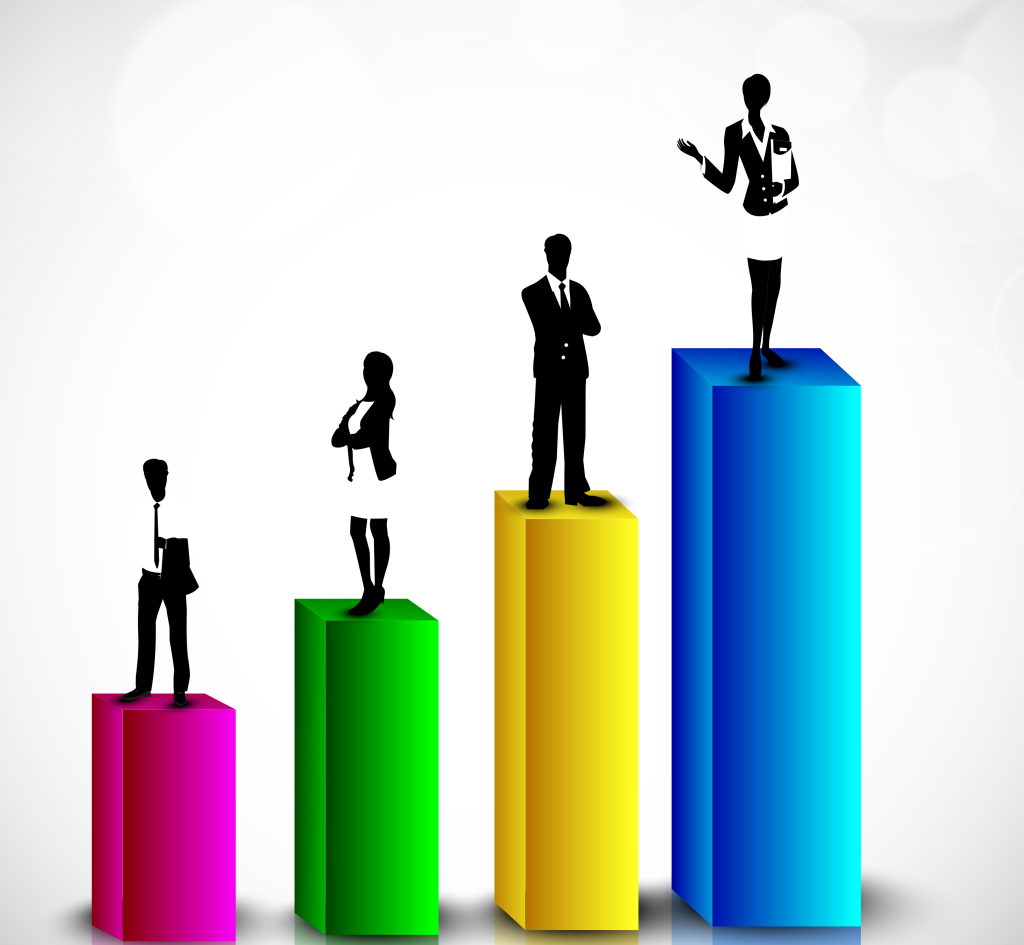 Маркина Мария, 10 А, школа 1260
2015 г.
Определение
Социальная мобильность-это перемещение человека из одной социальной группы в другую, а также изменение социального статуса.
Виды социальной мобильности
Вертикальная и горизонтальная

Восходящая и нисходящая
Индивидуальная и групповая
Структурная(спонтанная) и организованная(принудительная)
Внутрипоколенная и межпоколенная
Социальные лифты. Определение
Социальные лифты- это социальные институты, благодаря которым осуществляется социальная мобильность
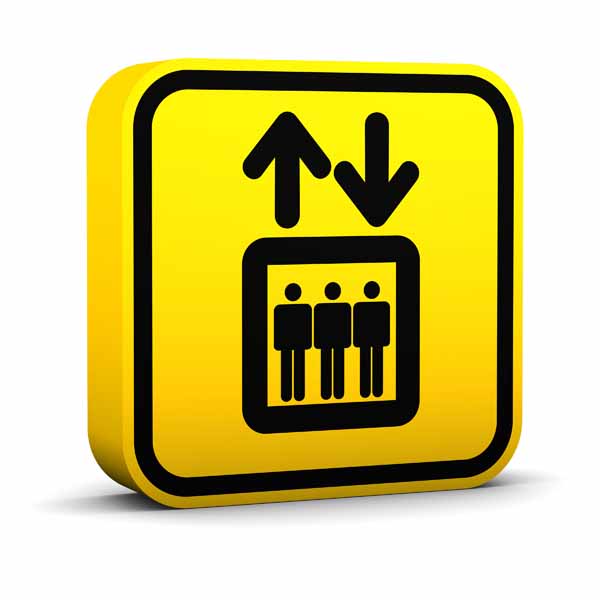 Показатели социальной мобильности
Скорость или дистанция социальной мобильности
Интенсивность или объем социальной мобильности(количество людей, которые могут изменить положение за определенный период времени)
Маргинальность. Определение
Маргинальность - это состояние индивидов или групп, не завершивших переход по каналам социальной мобильности и лишенных определенного социального статуса.
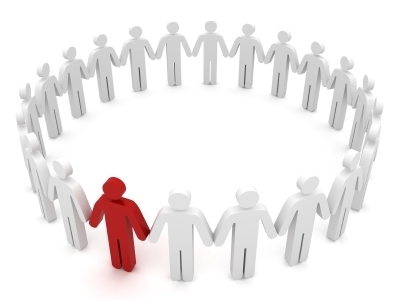 Виды маргинальности
Экономическая маргинальность (примеры: разорившийся предприниматель; безработные, не вставшие на биржу труда)
Этническая маргинальность (примеры: беженцы, нелегальные эмигранты)
Социальная маргинальность (примеры: выпускники школы, не поступившие в вуз)
Политическая маргинальность (примеры: террористы, экстремисты) 
Религиозная маргинальность (примеры: секты, культы)
Биомаргинальность (примеры: люди сменившие пол)